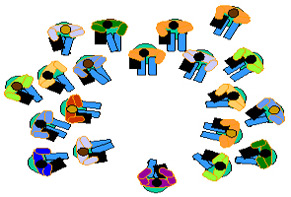 اخلاقيات التدريس
اعداد 
أ.د نجلاء عباس الزهيري
أ.د اقبال عبد الحسين
اخلاقيات مهنة التدريس واثرها في شخصية المربي وادائه
كل مهنة في المجتمع الإنساني لها قواعد واخلاقيات لابد من مراعاتها والالتزام بها من قبل الافراد الممتهنين لتلك المهنة لان ذلك يساعدهم على السير قدما نحو تحقيق النتاجات المنشودة بفاعلية عالية وتعد اخلاقيات مهنة التدريس من اهم الموجهات المؤثرة في سلوك المربي لأنها تشكل لديه رقيبا داخليا وتزوده باطر مرجعية ذاتية يسترشد يها في عمله ويقوم اداءه وعلاقاته مع الاخرين تقويما ذاتيا يعينه على اتخاذ القرارات السليمة التي يحتاجها ليكون اكثر انسجاما وتوافقا مع ذاته ومهنته ومع الاخرين وان الالتزام بتلك الاخلاقيات امر ضروري لا بل واجب اذ يتحدد مقدار الانتماء للمربي لمهنته بموجب درجة التزامه بقواعد واخلاقيات مهنته ومراعاتها في جميع الأحوال والمواقف
المبادئ والمعايير التي تعتبر أساسا لسلوك افراد المهنة والتي يتعهد افراد المهنة بالالتزام فيها
هناك مجموعة من القيم والتقاليد والأعراف التي يتفق عليها افراد المهنة ما حول ماهو خير وحق وعدل في نظرهم وما يعتبر أساسا في عملهم وتعاملاتهم وتنظيم امورهم وسلوكهم في اطار المهنة ولهذه القيم مصادر نذكر منها 
المصدر الديني  حيث تعد الأديان السماوية اهم مصدر أخلاقي ياكد على العمل وفق اخلاق ومبائ عالية خاصة في الدين الإسلامي حيث اعطى أهمية كبيرة للعمل بالدرجة الأساس ثم العمل وفق اخلاقيات الإسلام حيث أشار رسول الله ص حيث قال علموا ولاتعنفو فان المعلم خير من المعنف 
الثقافة العربية الإسلامية ان موضوع اخلاقيات التعليم والتدريس كان من الموضوعات الرئيسية التي تناولها واهتم بها العرب والمسلمون وكانوا اول من ادركو في كتبهم المبادئ الأساسية والأخلاقية التي تقوم عليها المهن وخاصة التعليم
التشريعات والقوانين والأنظمة  تعد التشريعات والأنظمة المعمول بها من المصادر الأخلاقية فهي تحدد الواجبات والحقوق للموظفين  حيث تبين لهم الواجبات الأساسية المطلوب اليهم التقييد بها وتنفيذها ويقصد بالتشريعات دستور الدولة وجميع القوانين المنبثقة منه 
القيم والتقاليد والأعراف المجتمعية  يعتبر المجتمع المدني مصدرا من المصادر الرئيسة التي تأثر على اخلاقيات المهنة للأفراد الين يتعاملون ويتعايشون في هذا المجتمع سواء على مستوى علاقة الموظف بالمجتمع المحلي او على مستوى علاقته مع زملائه داخل المؤسسة او على مستوى علاقته مع الطلبة 
الادب التربوي الحديث ركز الادب التربوي على سلوكيات أخلاقية منها 
الإخلاص في العمل 
احترام شخصية الذين يعملون معك 
الانصاف والهدوء وسعة الصدر وتفتح الذهن 
التحلي بالتواضع والعفو والقناعة والعزة 
الرفق واللين 
اجتناب التكبر والطمع والبخل والبغضاء والغرور والكذب ومدح النفس 
محاسبة النفس
بعض القيم والاخلاقيات المشتقة من الاخلاقيات العامة
1-المساعدة وتشمل 
جمع المعلومات الكافية عن الفئة المستهدفة 
تصنيف المعلومات التي تم جمعها 
تحديد الفئة المستهدفة 
ترتيبها حسب شدتها ودرجة الحاحها 
2- العدالة 
توضيح التعليمات والقوانين للجميع 
المساواة في منح الفرص في التعليم والتدريب والتقويم
عدم التمييز بين الافراد 
3- الاحترام والتقدير ويشمل 
معاملة كل فرد باحترام 
تشجيع الجهود المتميزة
4- الإنسانية وتشمل 
حسن الاصغاء الى الاخرين 
المحافظة على سرية المعلومات أي الأمانة 
استخدام اليات تواصل مع الاخرين فعالة 
5- الاستقامة والنزاهة
ان يلتزم المدرس بجميع القواعد والأنظمة واللوائح المنصوص عليها 
التصرف بامانة وصدق 
الثبات في السلوك 
6-الاتقان وتشمل 
التأكد من سلامة المواد والأجهزة والأدوات 
الاعداد الجيد قبل التنفيذ 
مواكبة المستجدات
شكرا لحسن الاصغاء